Numerical Integration (Chapters 5 & 6, C&K 6th edition) 

Code development
	trapezoid rule
	Simpson’s rule
	Gauss quadrature
	Laguerre quadrature
Analysis
	changing the variable of integration
	upper bound on error in trapezoid rule
	uniform method to derive numerical integration
Derive the trapezoid rule
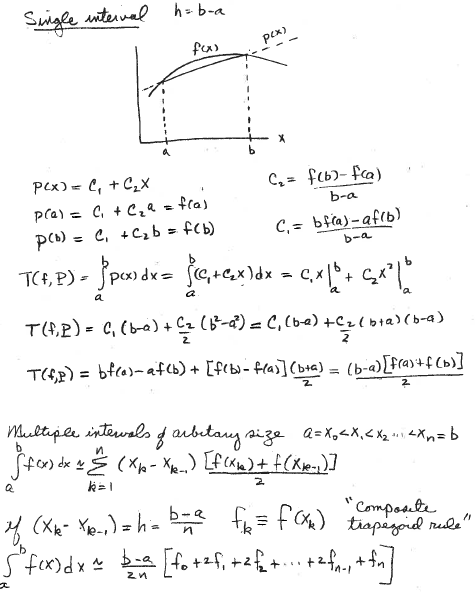 Replace integrand f(x) on [a,b] by line p(x)
Area of a trapezoid
Multiple intervals with f(x) on [xk-1,xk] replaced by a line
Usually, x1 = a and xn = b
MatLab code for trapezoid rule with integrand evaluated at n 
arbitrary points in the range of integration:




Basic idea:
Input 2 arrays of length n: 
	x = values where the integrand is evaluated.
	f = values of the integrand at those points

In a for-loop, accumulate the area of n-1 trapezoids

Output sum as trapezoid rule approximation to integral
MatLab code for trapezoid rule integration with integrand evaluated at n 
arbitrary points in the range of integration

function A=arbitrary_spacing(x,f)
	n=length(x);
	sum=0;
	for k=2:n
		sum=sum+(x(k)-x(k-1))*(f(k)+f(k-1))/2;
	end
	A=sum;
end

Download arbitrary_spacing.m from class web page
We will approximate


by the trapezoid rule in several forms and compare their accuracy as percent 
difference from the exact value.

How do we find the exact value of an integral?
What is the anti-derivative of e-x ?
Write a script to apply trapezoid rule function to 

estimate with 10 equally spaced points and compare to exact value as absolute percent difference.

Pseudocode:
	Function handle for integrand
	Exact value from anti-derivative = e-1 – e-5
	Vector of x values where integrand will be evaluated
	Call to arbitrary_spacing.m with arguments x and integrand(x)
	Calculate ercent absolute difference
	Display exact, trap approximation, and percent difference
MatLab script to apply trapezoid rule function 

to estimate			with 10 equally spaced points.

	integrand=@(x) exp(-x);
	exact=exp(-1)-exp(-5);
	x=linspace(1,5,10);
	A1=arbitrary_spacing(x,integrand(x));
	PD1=100*abs((A1-exact)/exact);
	disp([A1,exact, PD1])

Run this script
Accuracy of numerical integration depends on where the integrand is evaluated. Since e-x is rapidly decreasing, expect some advantage of more points near 1 and less near 5.


Write a script to estimate

with 10 logarithmically spaced points between 1 and 5.

To get “logarithmic” spacing, define y vector with 10 equally spacing points between 0 and ln(5).  Get new x vector newx=exp(y).

Modify previous script to get the absolute percent difference from exact.
MATLAB script to apply trapezoid rule function 

to estimate			with logarithmically spaced points

		
	integrand=@(x) exp(-x);
	exact=exp(-1)-exp(-5);
	y=linspace(0,log(5),10);
	newx=exp(y);	
	A2 = arbitrary_spacing(newx,integrand(newx));
	PD2 = 100*abs((A2-exact)/exact);
	disp([A2, exact, PD2)

Run this script
What is the difference between the two choices of where the integrand is evaluated?

Plot the 2 choices
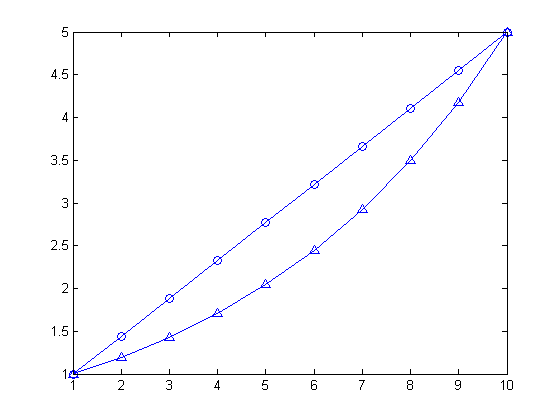 equal spacing
x-value
log spacing
index
Change variable of integration to y=ln(x)
Use the transformation y = ln(x) to change the variable of integration.  dy = dx/x  dx=x(y)dy
x(y)= exp(y)
Integrand is a function of y through x(y)
Write a script to approximate
x(y)= exp(y)
using the integration variable y with 10 equally spaced points between 0 and ln(5), estimate integral without make the integrand an explicit function of y.
Pseudocode
	function_handle for e-x
	exact value
	vector of y_values
	vector xofy = ey
	arbitrary_spacing(y_values, function_handle(xofy).*xofy
	absolute percent difference from exact
	display
MATLAB script to apply trapezoid rule to approximate
with a new integration variable y=ln(x).

	integrand=@(x) exp(-x);
	exact=exp(-1)-exp(-5);
	y=linspace(0,log(5),10);
	xofy=exp(y);	
	A3 = arbitrary_spacing(y, xofy.*integrand(xofy)); 
	PD3=100*abs((A3-exact)/exact);
	disp([A3,exact,PD3])

Run this script
Summary of results to estimate
by the trapezoid rule with 10 points when the points are chosen in the following ways:

1. Equally spaced on [1, 5]
2. Logarithmically spaced [1, 5]
3. Equally spaced on [0, ln(5)] in the new integration variable y = ln(x).

Results for percent difference: (1) 1.6407, (2) 1.1756, (3) 0.0995
What we learned from this exercise
For a given numerical integration method and a specified number of points, additional factors affect the accuracy of approximation.  Two important factors are:

1. Where the integrand is evaluated.

2. Which integration variable is used.
Assignment 5
Assume -18.79829683678703 is the “exact” value of the integral.

Estimate this integral by the trapezoid rule with 10 points when the points are chosen in the following ways:
1. Equally spaced on [1, 3]
2. Logarithmically spaced [1, 3]
3. Equally spaced on [0, ln(3)] in the new integration variable y = ln(x).

Calculate the absolute percent difference,100*abs((A-exact)/exact), from the exact value in each case. Hand in a copy of command window that shows your scripts and results.